Earthquake
Evacuation Map of Zhongmin Village, Baozhong Township, Yunlin County
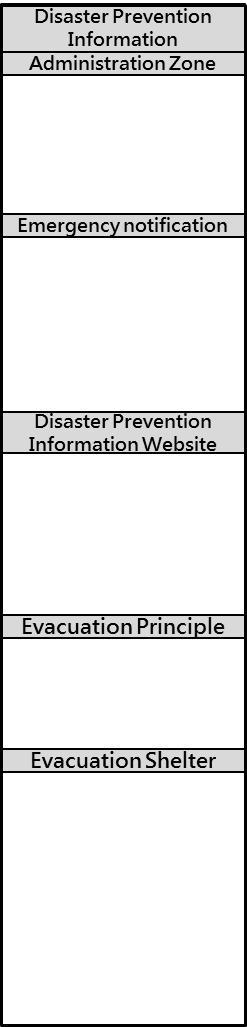 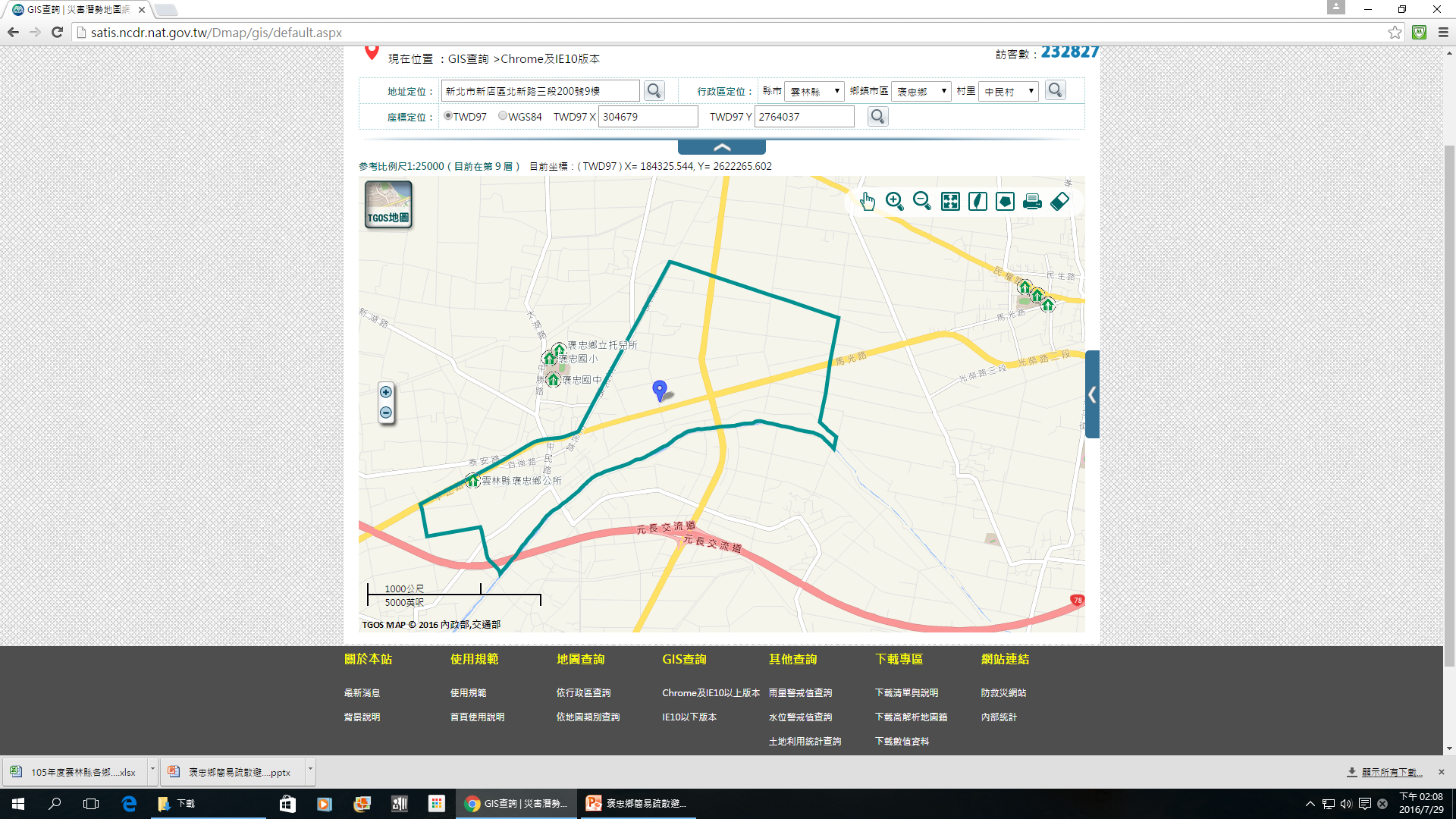 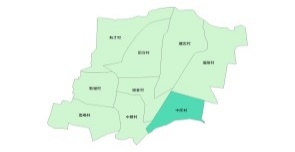 (Baozhong Junior High School)
Disaster Prevention Information
Population：2,149 people
Baozhnog Township Emergency Operation Center,(EOC)TEL:05-6972005
Chief of Village: WU,MING-HE,(吳明和)Mobile:05-697-313
Baozhong Police OfficeTEL:05-697-2040
Baozhong Fire DepartmentTEL:05-697-2146
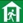 Administration Zone
Soil and Water Conservation Bureau
http://246.swcb.gov.tw/
Water Resources Agency
http://www.wra.gov.tw/
Directorate General of Highways
http://www.thb.gov.tw/
Earthquake: Take refuge at open spaces or parks.
Shelter: Baozhong Junior 
High School
Accommodate: 94 people
Address: No. 62, Zhongsheng Rd., Baozhong Township, Yunlin County 634 , Taiwan (R.O.C.)
TEL: 05-6972056
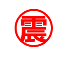 Emergency notification
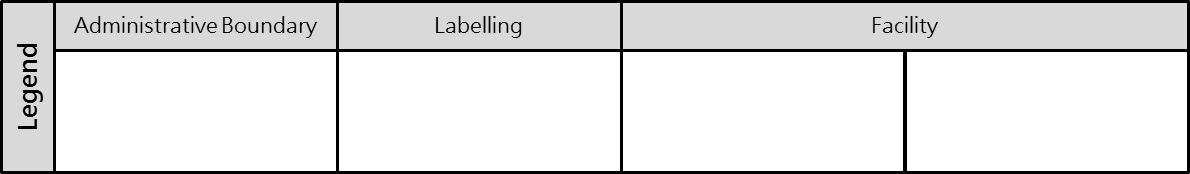 Indoor Evacuation Shelter
Evacuation Route
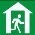 Village Boundary
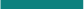 Shelter for Earthquake
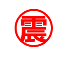 Made by Baozhong Township Office, August 2022
Disaster Prevention Information Website
Evacuation Principle
Evacuation Shelter